Красная книга России
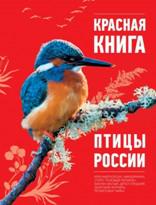 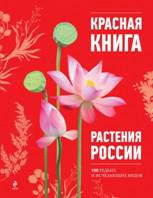 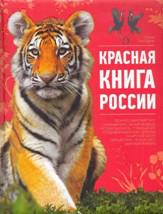 100pres.ru
Красную книгу учредил Международный
союз охраны природы в 1966 году. Хранится
 она в Швецарии в городе Морхе. 
В неё занесены данные о птицах, рыбах, 
зверях, растениях, которые срочно 
нуждаются в охране. Красный цвет 
сигнализирует:  защити!!!
Многие страны составляют сегодня собственные 
Красные  книги. Есть такая книга и в России. Она
была создана в 1974 году. В её списках значились 
52 вида зверей и 65 видов птиц. С тех пор этот
список растет.
100pres.ru
Страницы Красной книги разноцветные. Это сделано не для
украшения. Эти страницы дают информацию о данном
животном и в каком положении оно находиться.

Черные     –     животные уже вымерли.
Красные – исчезающие виды животных.
Жёлтые – численность животных быстро
снижается.
Серые – животные живут в тех местах где человек
не живёт.
Белые – численность животных невелика.
Зелёные -  удалось сохранить , восстановить
100pres.ru
Про ежейДаурский ёж сегодня находиться на грани исчезновения чему виной хозяйственная деятельность человека
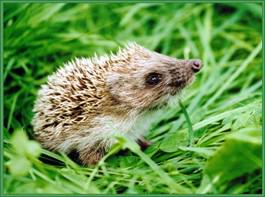 100pres.ru
Про тигров
Тигр – это сильный и свирепый зверь
обитает   на Дальнем Востоке
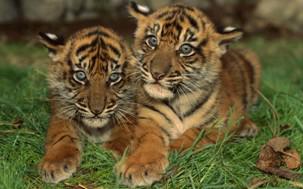 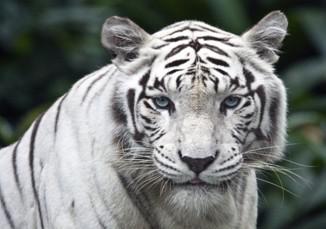 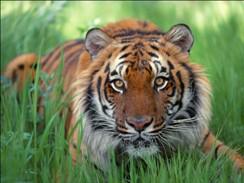 100pres.ru
Про норок 
Сегодня норка находиться на грани
исчезновения. Чудесный мех пушного зверя 
на протяжении столетий в изобилии шёл на
шубы и шапки.
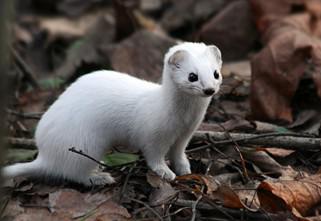 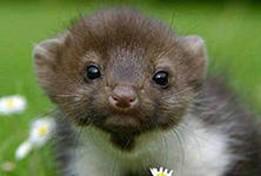 100pres.ru
Про белых медведей
Белый медведь занесён в красную книгу
Из –за низкой рождаемости и высокой
смертности медвежат
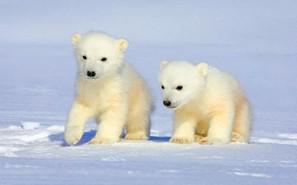 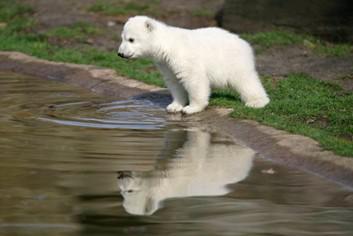 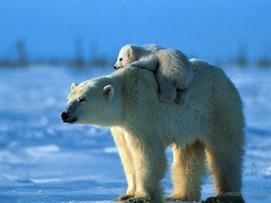 100pres.ru
Берегите природу 
которая нас окружает!
100pres.ru